UCPLA DREAM TEAMFINAL PRESENTATION
Hackaday Prize 2020
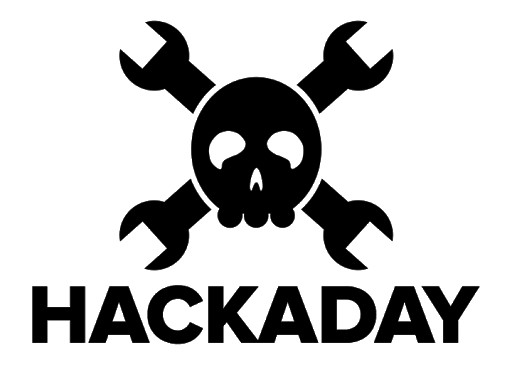 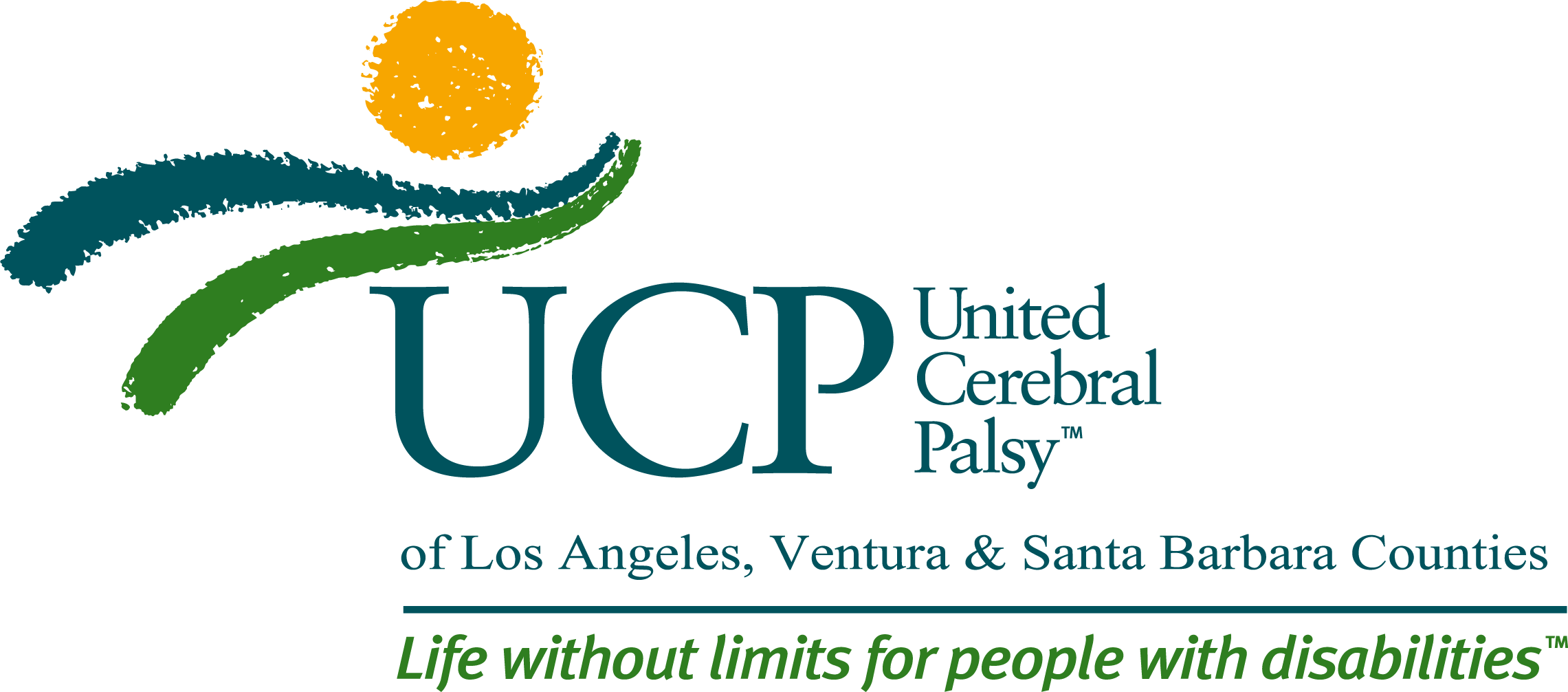 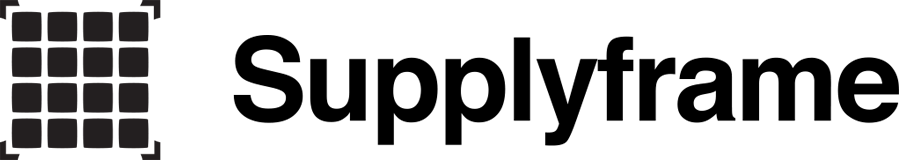 OUTLINE
Introduction
Deliverable 1: Gesture Control Remote
Deliverable 2: Adaptive Universal Remote
NEEDS ANALYSIS
The UCPLA community is diverse; everyone is unique.

Commercial assistive technology (AT) devices are not tailored for this community.
Expensive
Not adaptable to different users
Limited options

Lack of options prevent CP users from using digital devices.
GOALS
Design AT input devices that are:
Affordable, Portable, Scalable, Customizable, Durable, User-friendly

Project Goals: 
Deliverable: Prototype for one application: Roku control (Works out of the box with minimal setup)
Setup to Scale: Scalable strategy for universal control of IoT devices
Gesture Control Remote
Initial Concept
User Testing and Lessons Learned
Continued Prototype Development
Scalability
Initial Concept
Inspiration: UCPLA Artists
Initial Proof of Concept: Off-the-shelf device for drawing in MS Paint
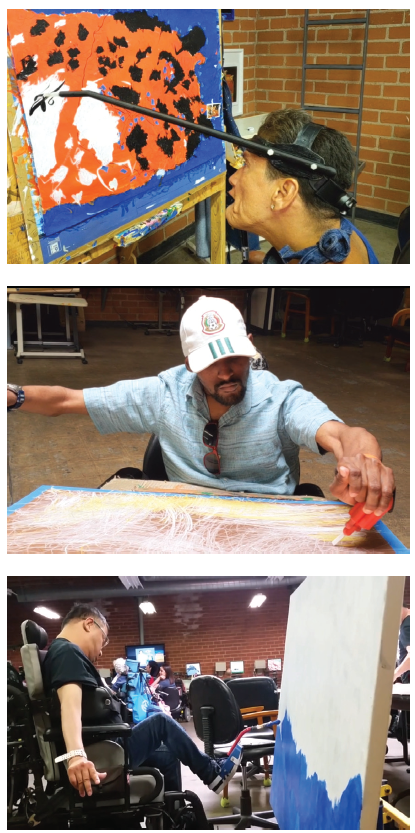 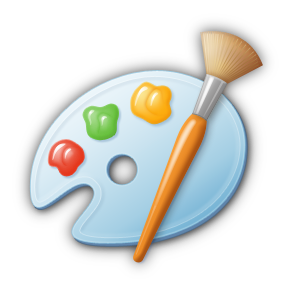 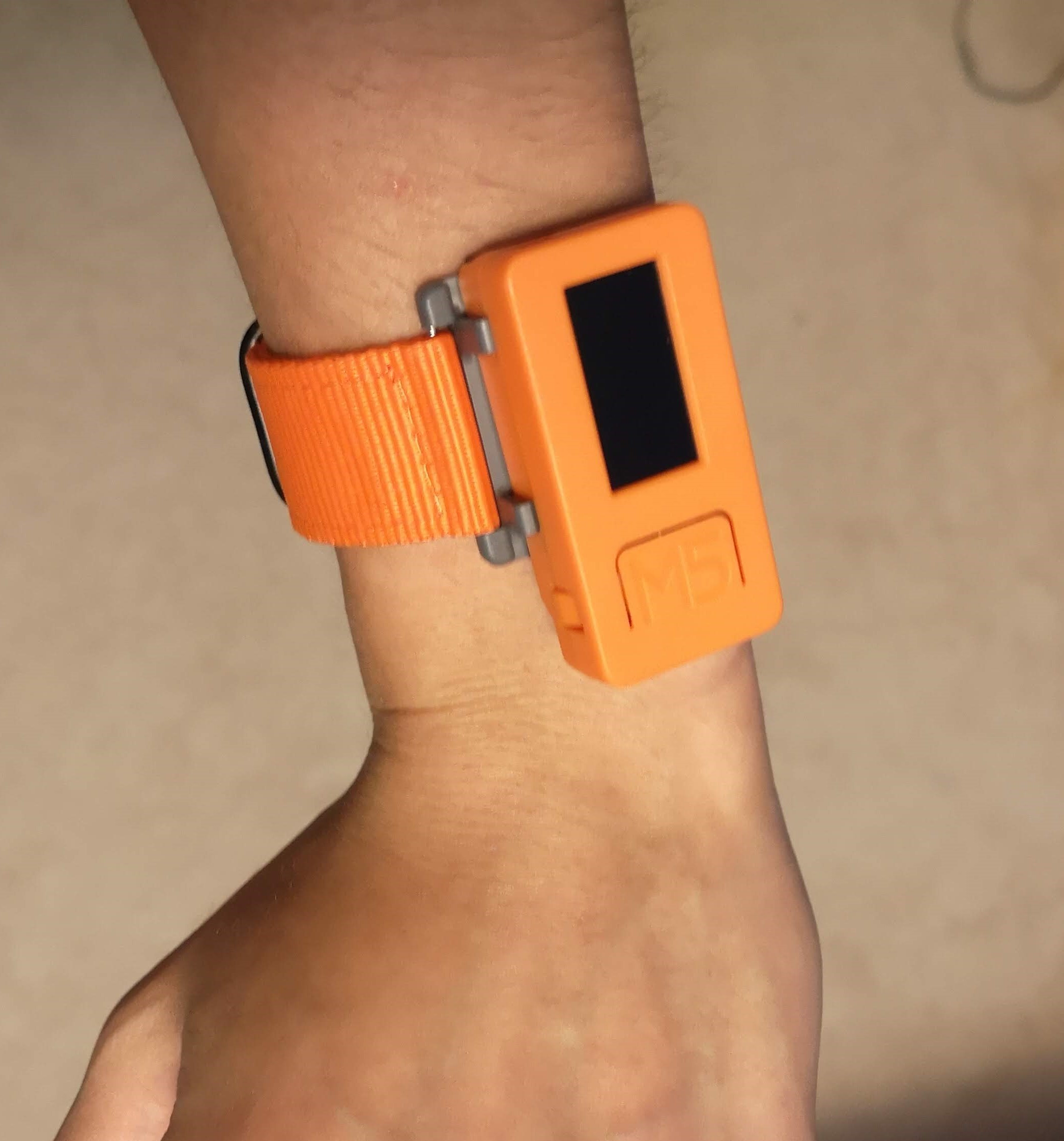 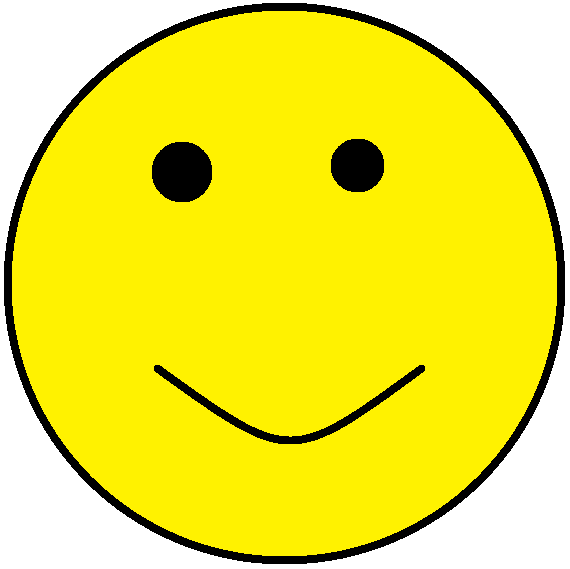 Images from UCPLA
Wearable device for emulating a bluetooth mouse
Drawing in MS Paint
[Speaker Notes: 30 seconds

inspiration from painting
everyone has some motion, whether it be head, hand or foot
can we do the same digitally?
Bluetooth mouse emulation using motion remote controller
Mouse movement and click

Add technical details?
Hardware: 6 axis IMU, ESP32 (IoT microcontroller), battery powered (20 minutes)
Software: Arduino/micropython compatible]
First User Testing Session
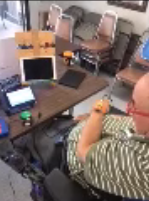 Key Takeaways
Learning curve
Muscle memory vs. visual feedback
Utility beyond universal remote
Physical therapy tool 
User adoption
One chance to make a first impression
Activities that are fun or allow expression of creativity
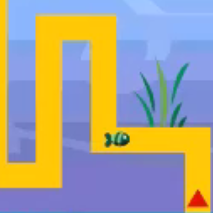 CP user testing session playing fish maze game using gesture control.
Images from UCPLA
[Speaker Notes: 1 minute]
Hardware Developments
- Short Term Tasks
Improve battery life (6-8 hours)
Incorporate haptic feedback
Allow user to toggle between devices
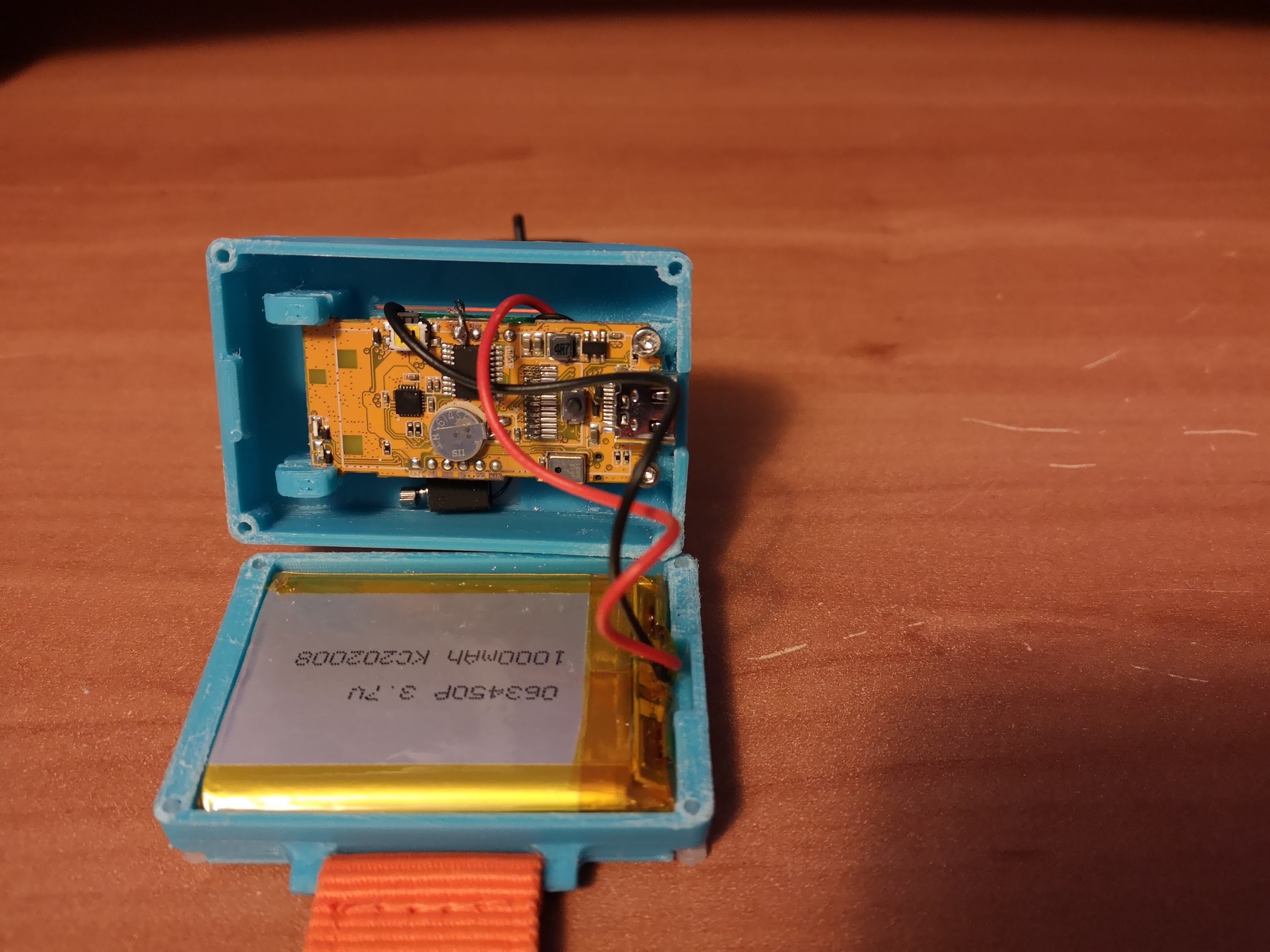 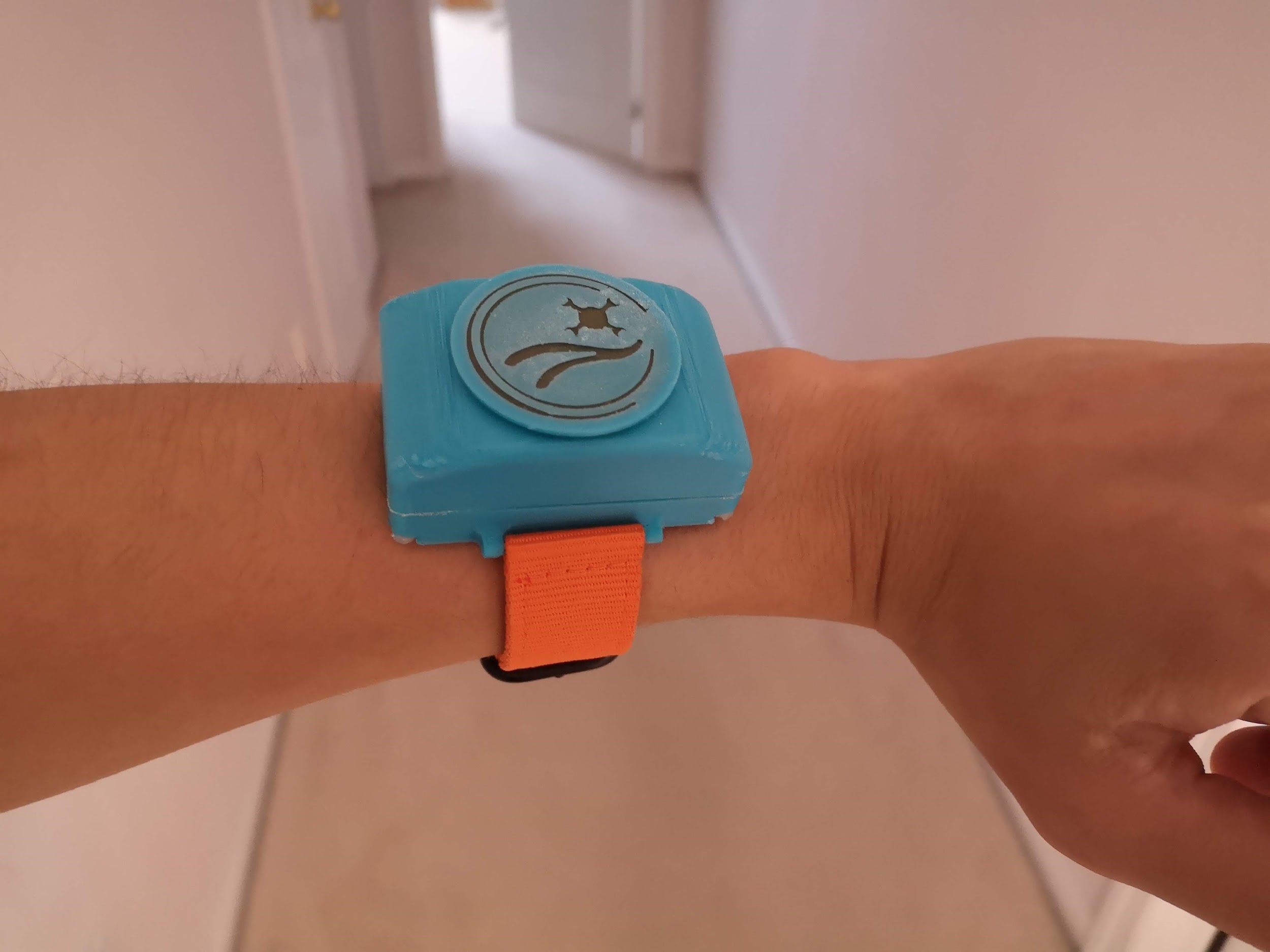 3. RAISED BUTTON
2. VIBRATING MOTOR
1. LARGER BATTERY
Device Interior
Device Exterior
[Speaker Notes: 1 minute]
Parts List for Motion Sensing Remote
1)
2)
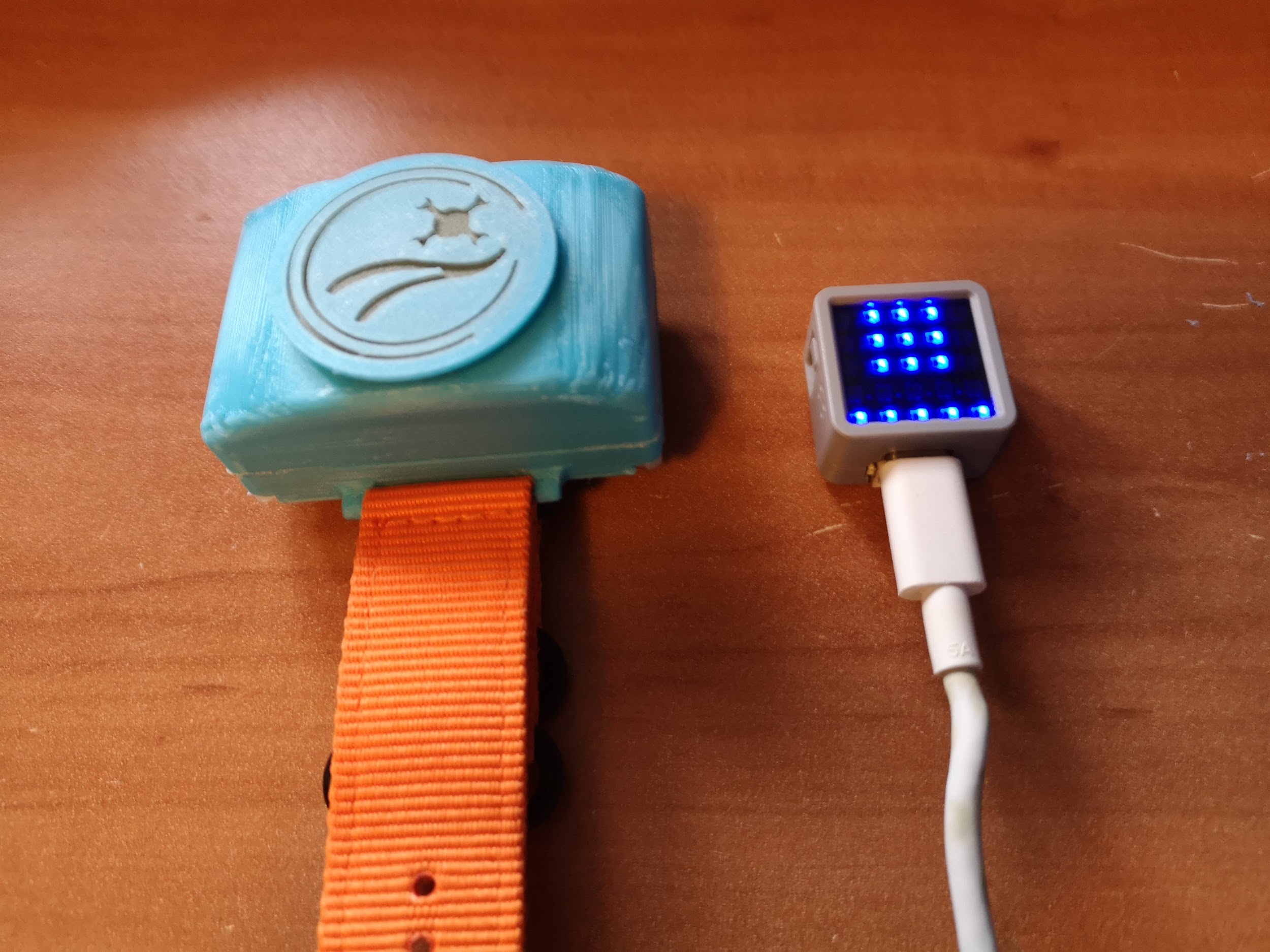 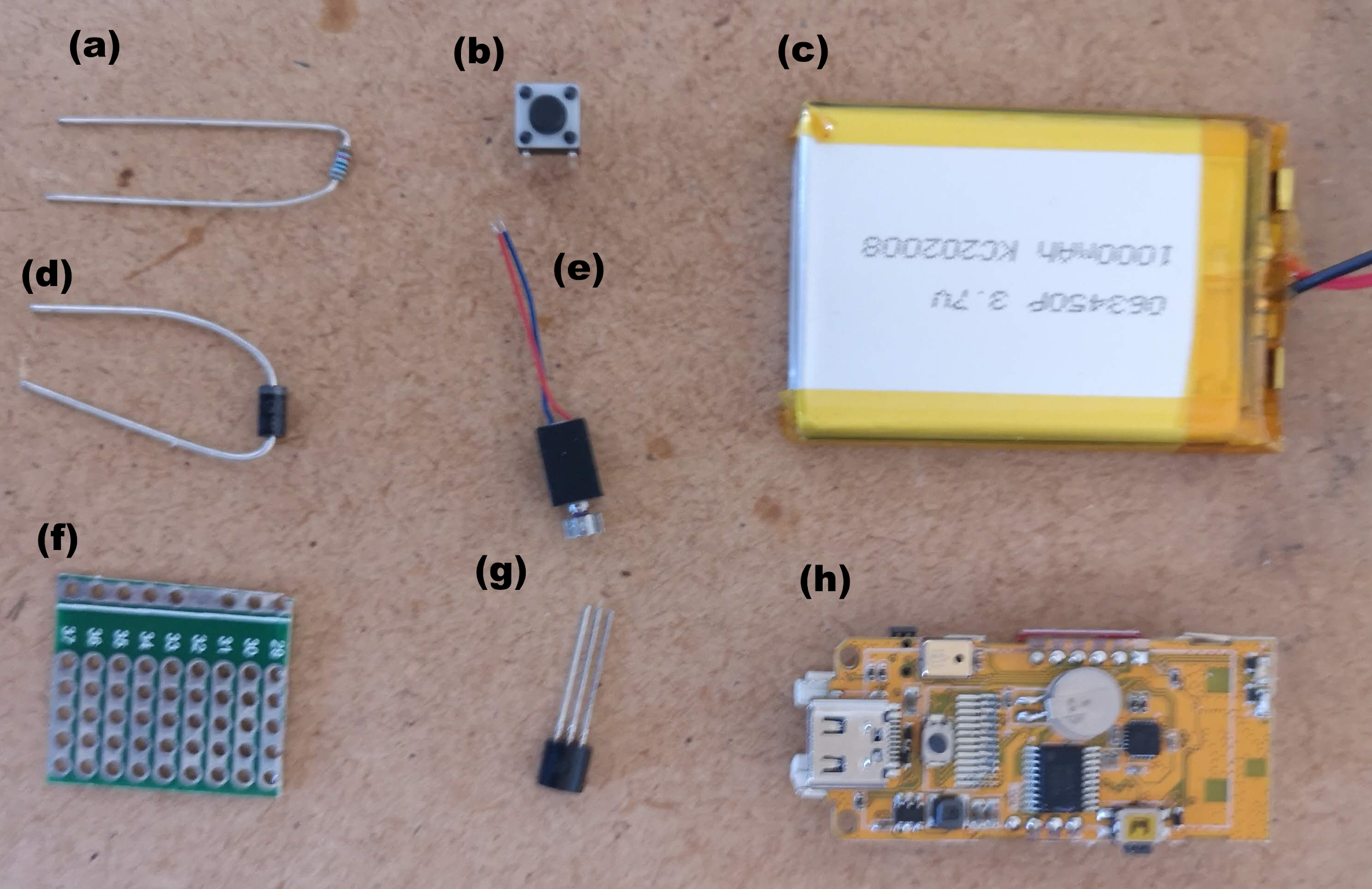 + Miscellaneous components (3D printed parts, wire, solder, USB cables, etc.)
Software Developments
- More Difficult Questions
How do we expand the number of “buttons”?
Mouse Analogy
UP
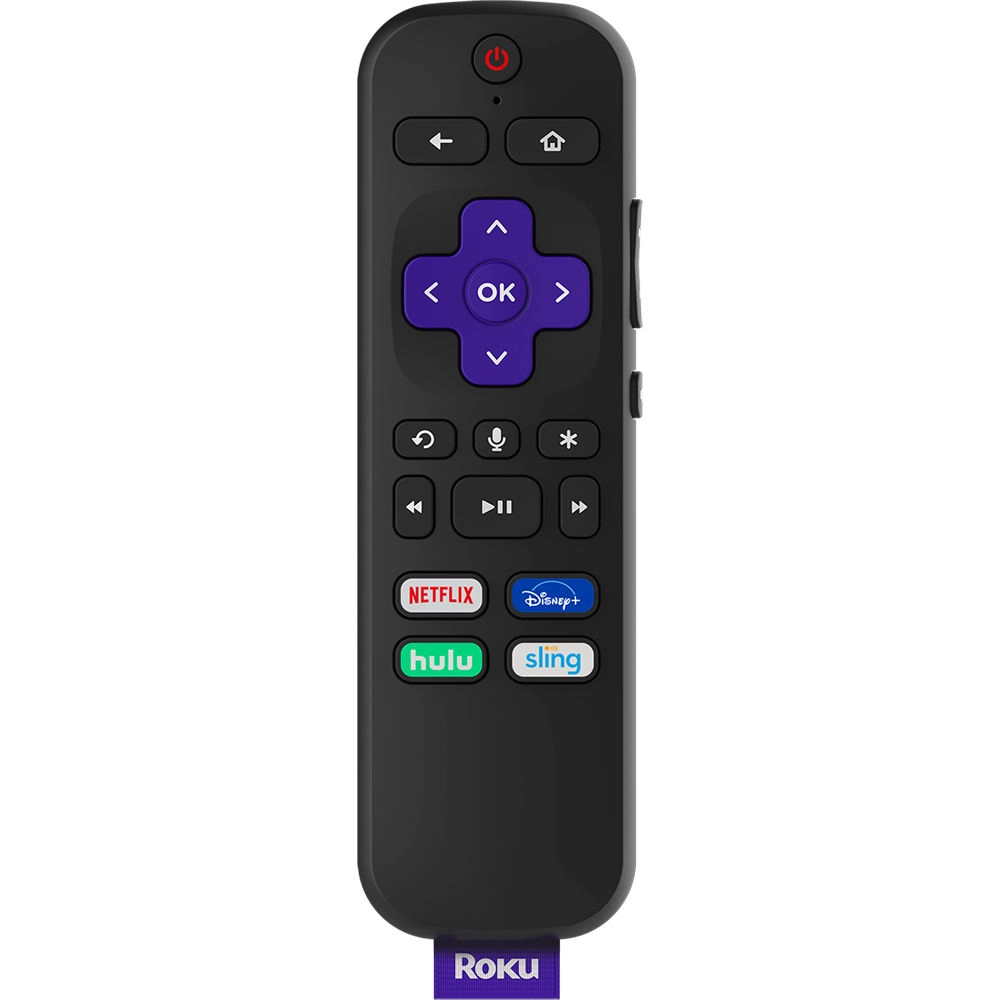 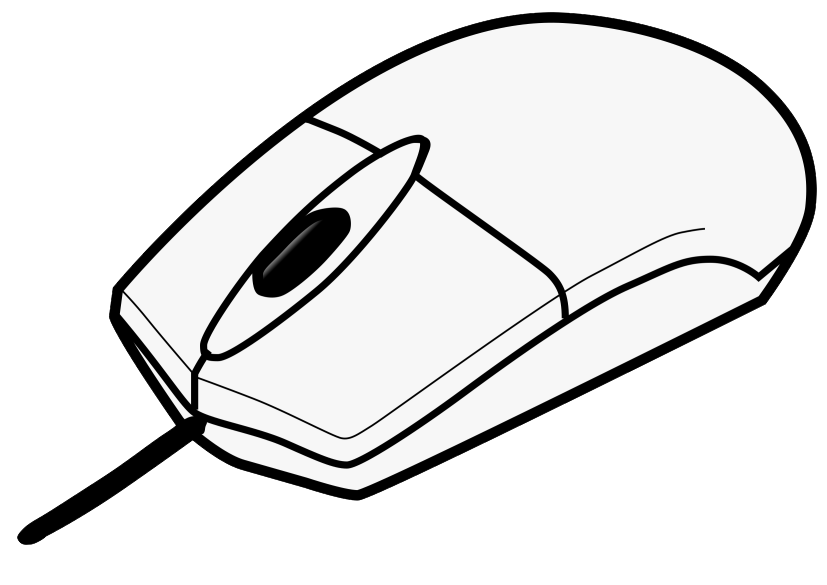 “Single Click” Functions
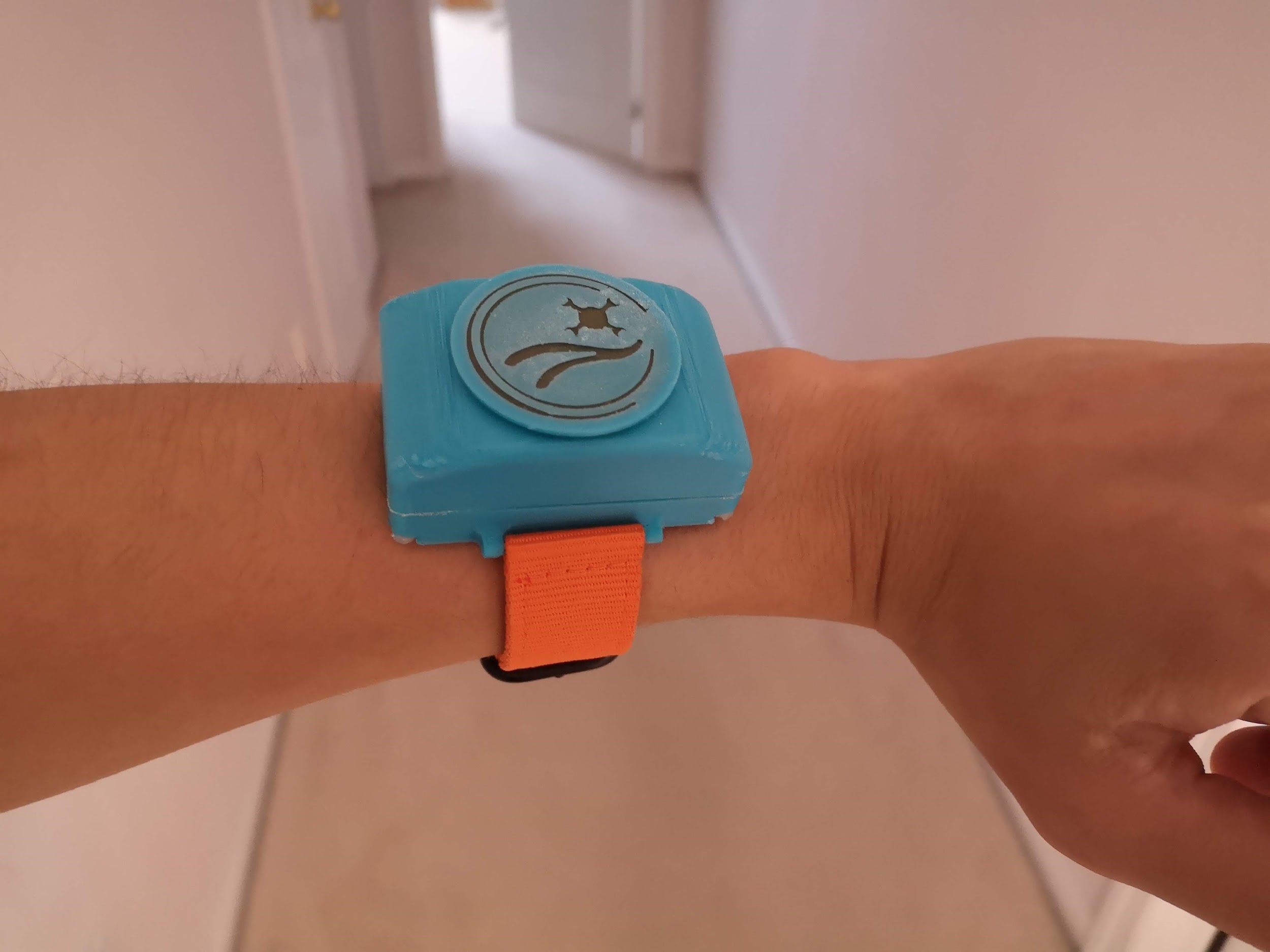 LEFT
RIGHT
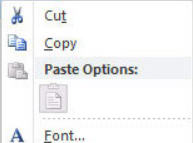 Single vs Double Click
Right Click Menu
DOWN
IMU Device: 4 positions
Roku Remote: 20 buttons
[Speaker Notes: 1 minute]
Software Developments
- More Difficult Questions
How do we expand the number of “buttons”?
Select OK
“Double Click” Functions
UP
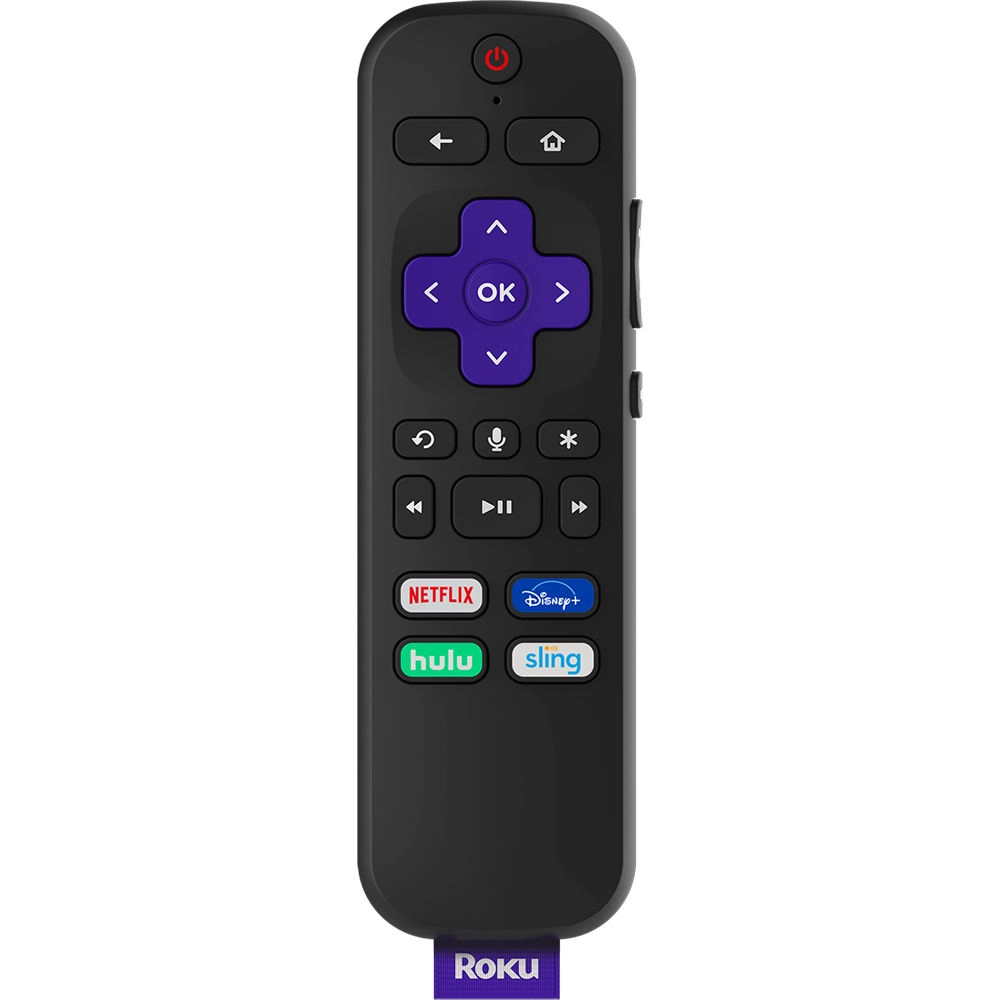 “Single Click” Functions
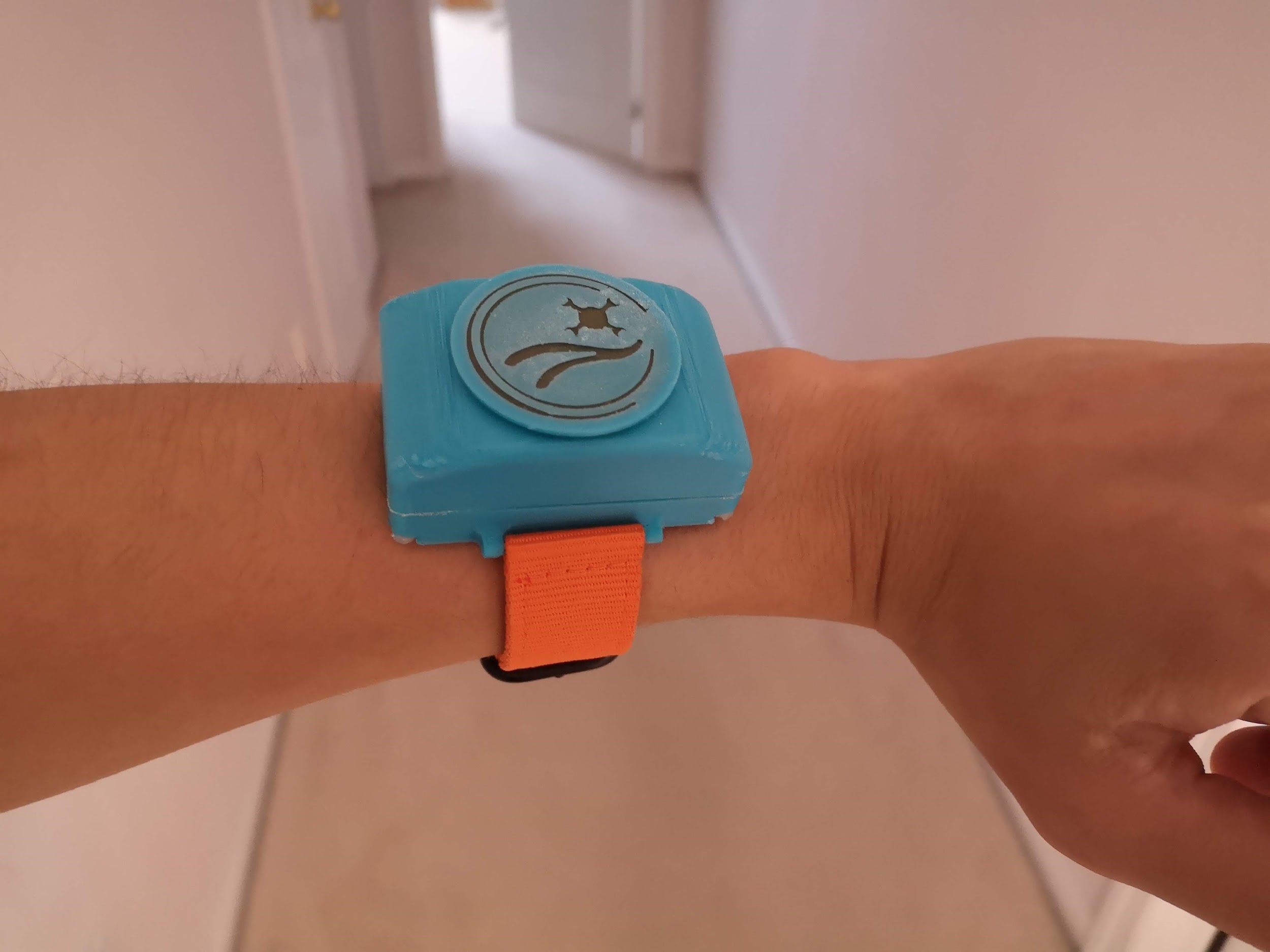 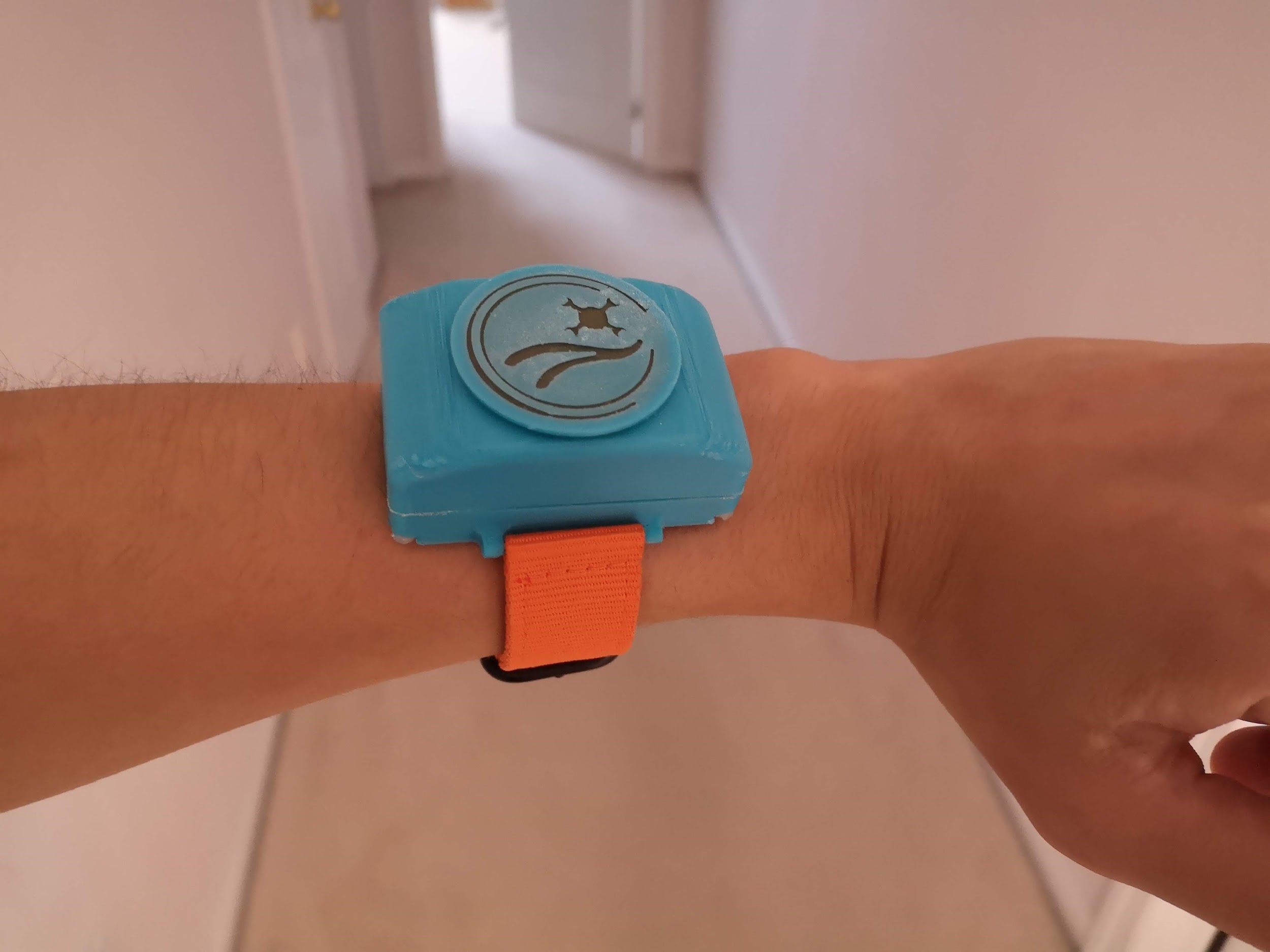 Right
sub-menu
Left
sub-menu
LEFT
RIGHT
Return to main menu
DOWN
[Speaker Notes: 1 minute]
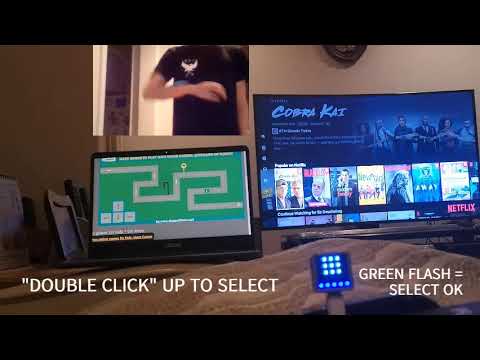 [Speaker Notes: 2 minutes]
Software Developments
- More Difficult Questions
Scaling: How do we make our devices more “universal” (multi-functional)?
Current Approaches (Single Path)
Gesture Control Remote                                               Computer
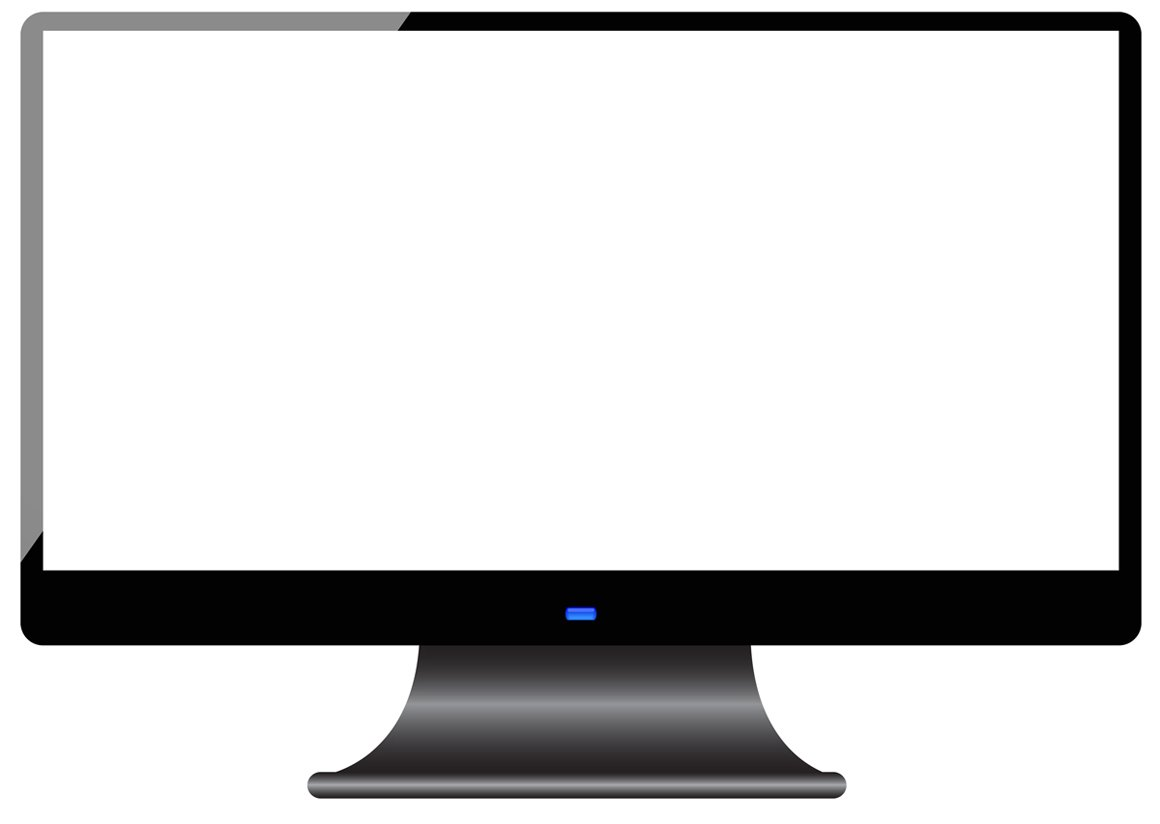 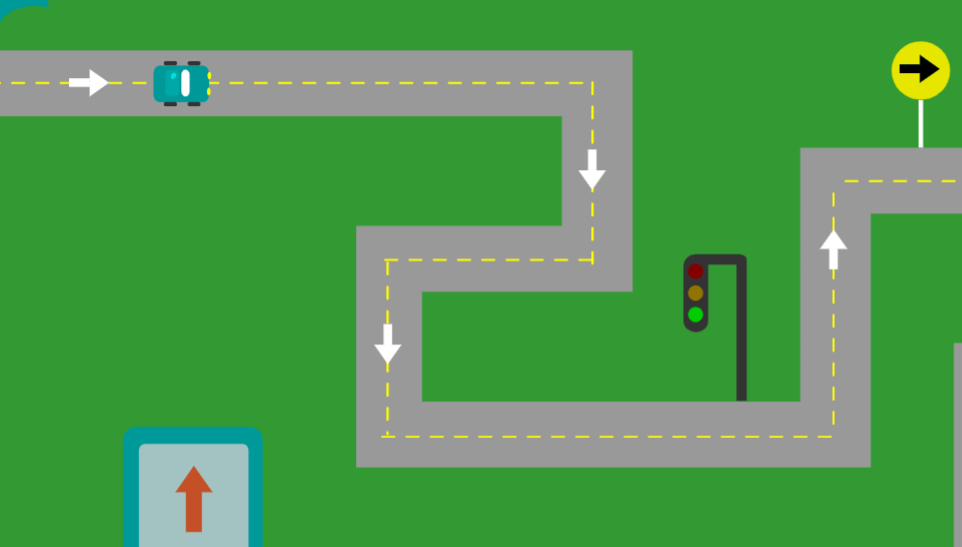 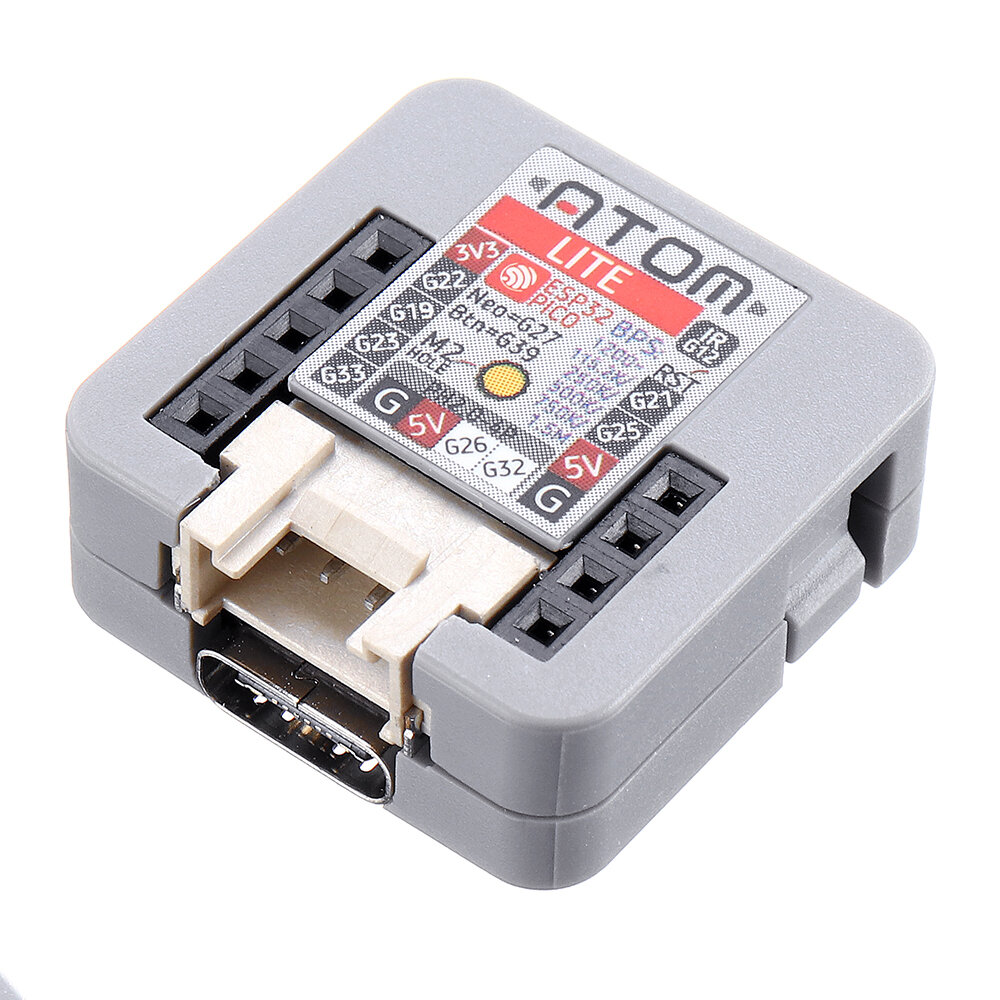 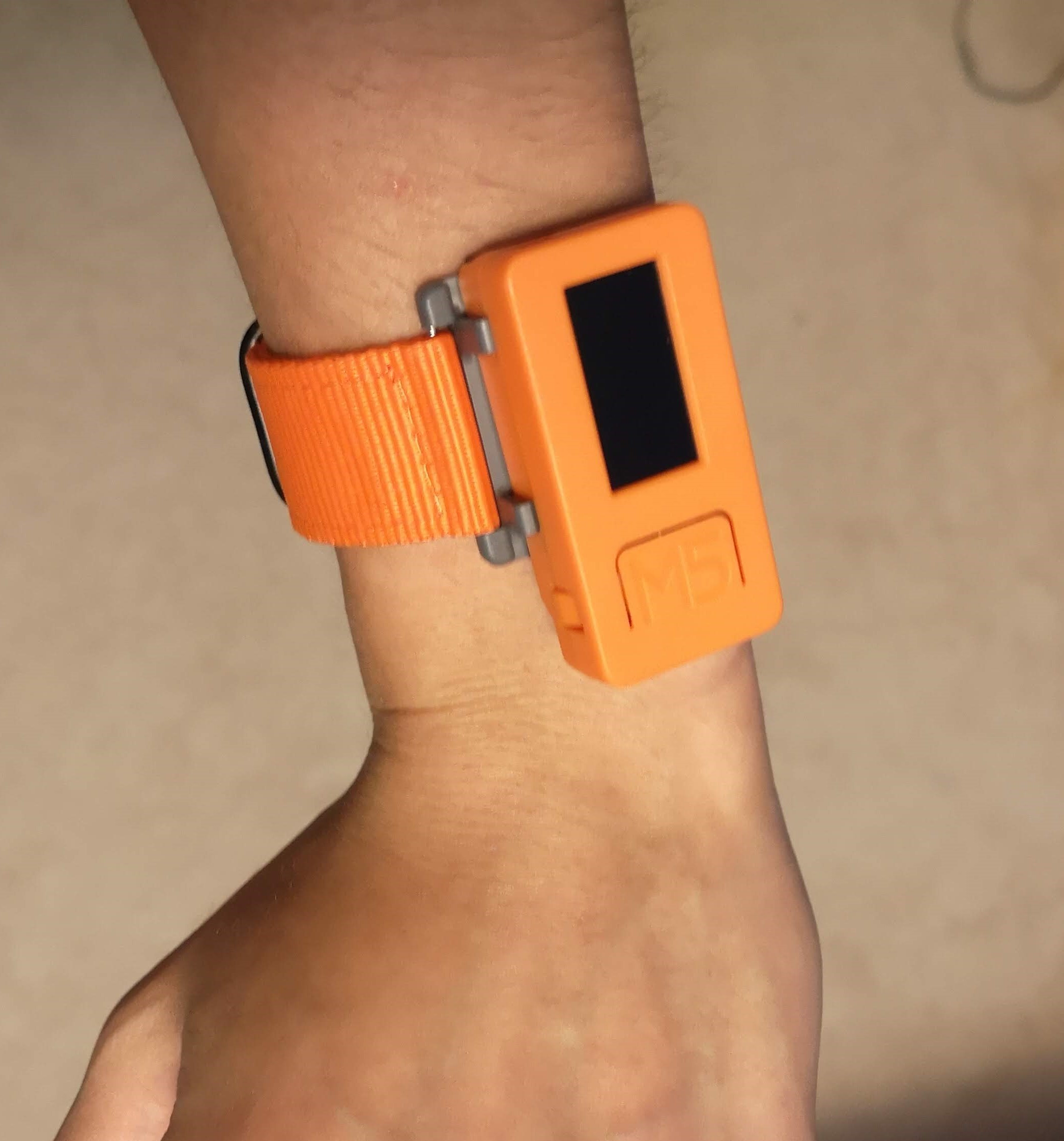 [Speaker Notes: 1 minute]
Scaling Operation(and making the project Open Source-Friendly)
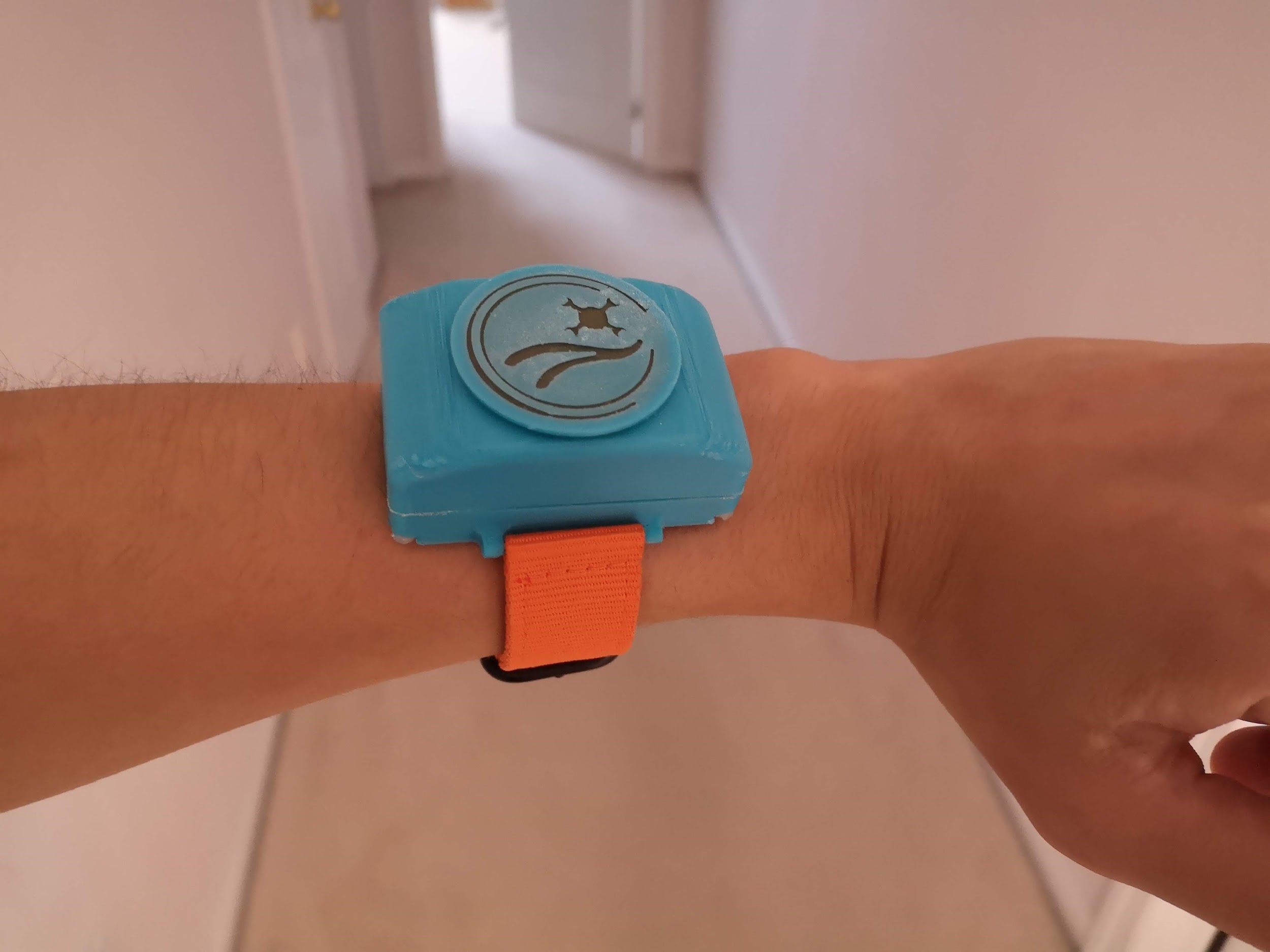 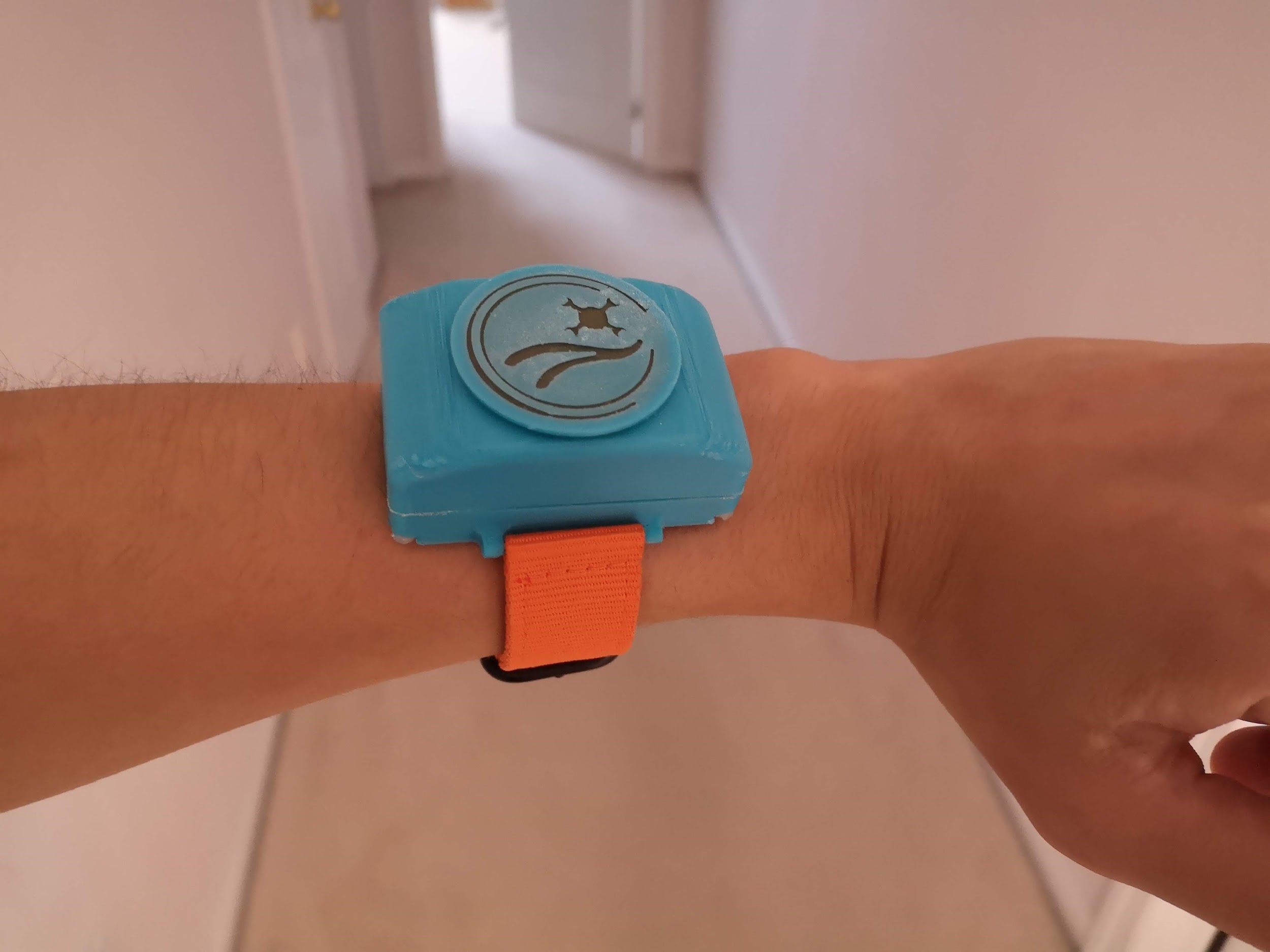 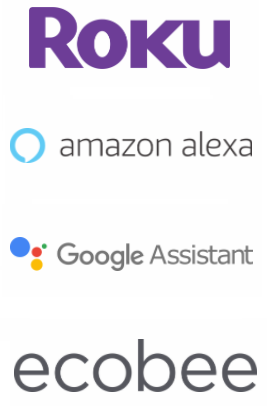 Raspberry Pi running HassOS
Motion: IMU Remotes
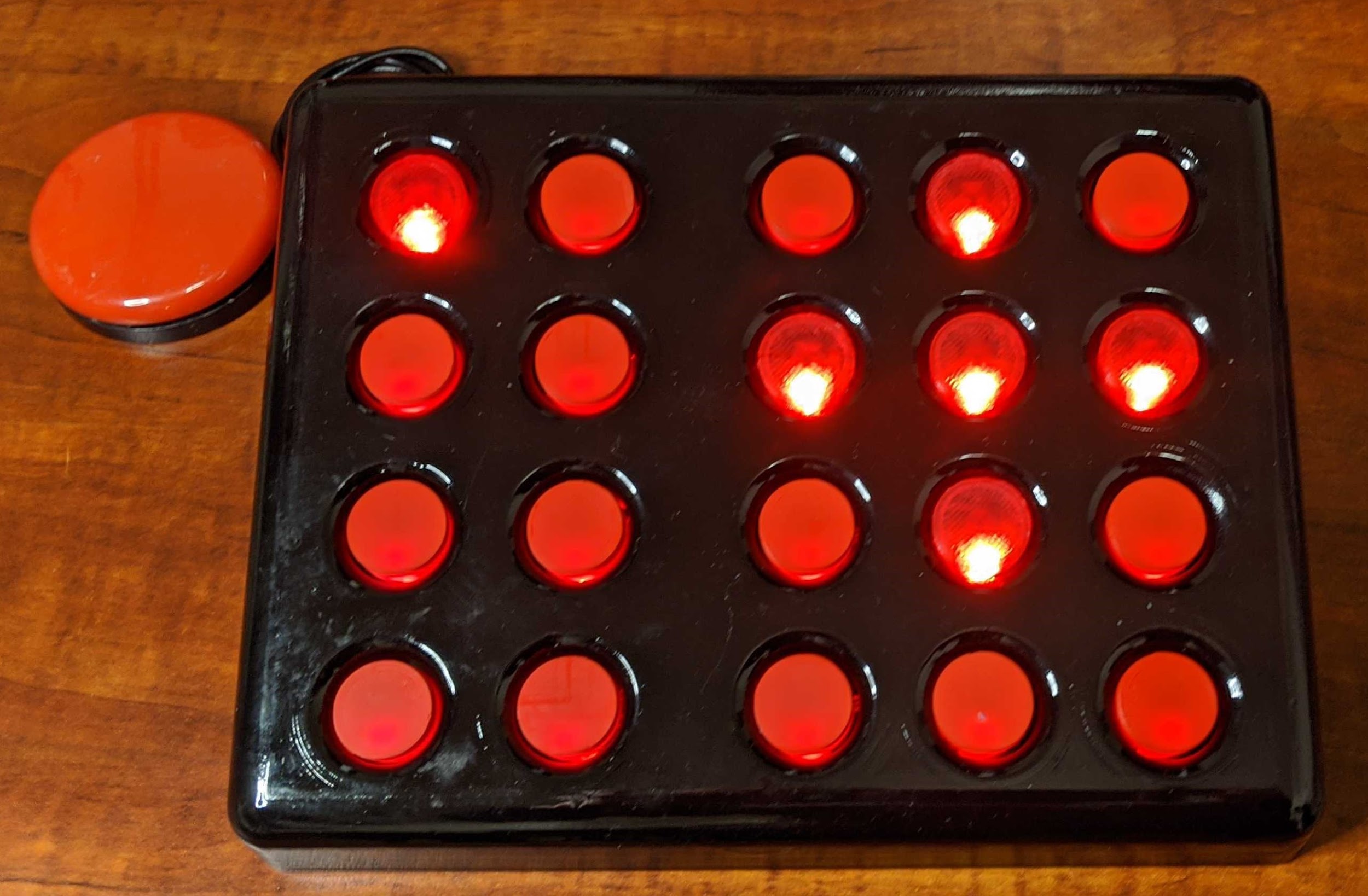 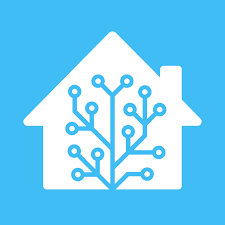 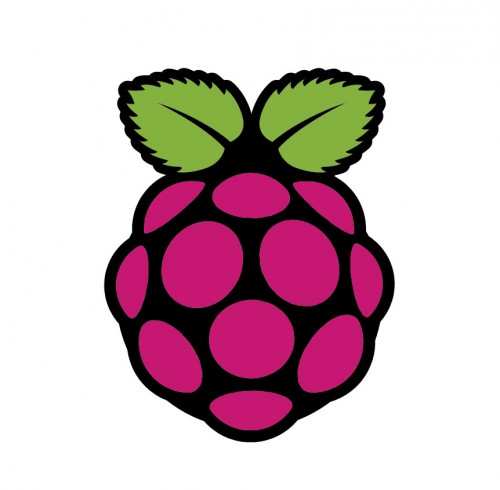 Digits: Wireless Keyboard
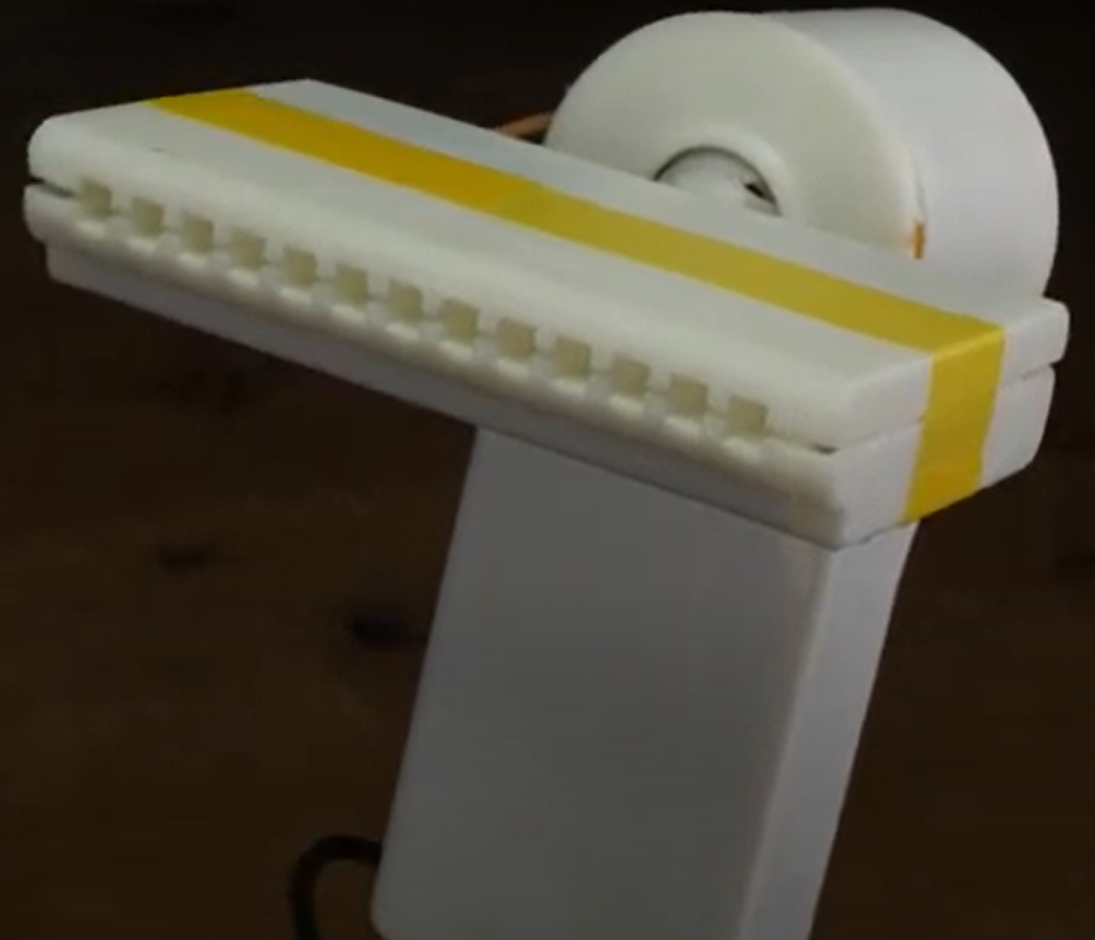 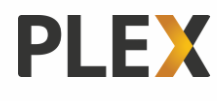 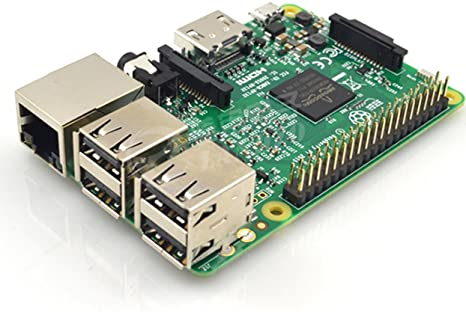 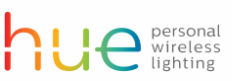 Mouth: Magpie MIDI Hackaday project
One Common Gateway for one Residence (like a router)
Smart Technology
User chooses AT Device(s)
Gesture Control Remote
 - Future Developments
Deliver new prototypes
Project documentation and user manuals to be uploaded
Configure system to use Photoshop
User-friendly approaches to installing firmware and adding configurations
Sending emergency notifications
Adaptive Universal Remote
Initial Concept
User Testing and Lessons Learned
Course Correction
Deliverable & Demo
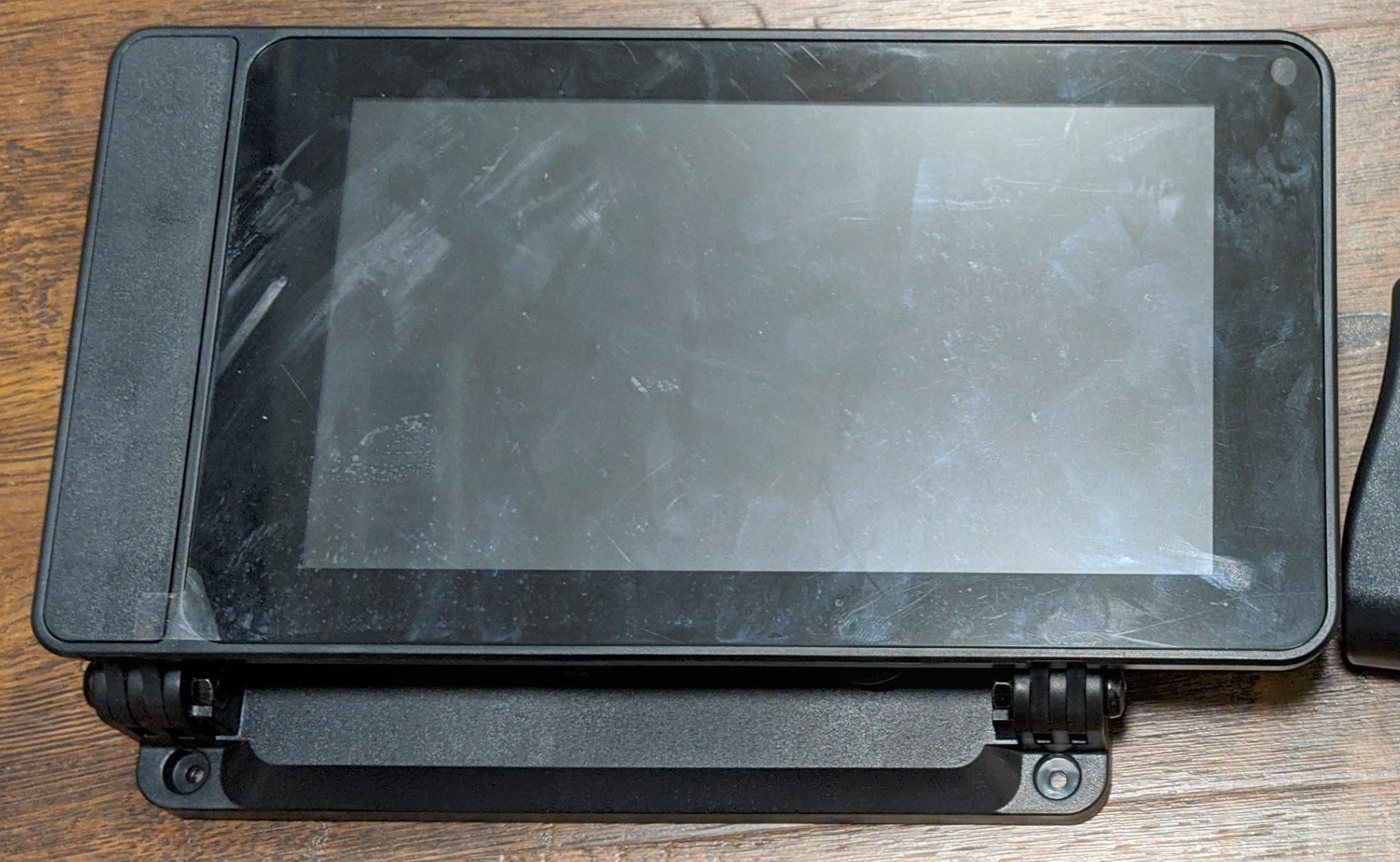 Initial Concept & Lessoned Learned
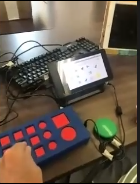 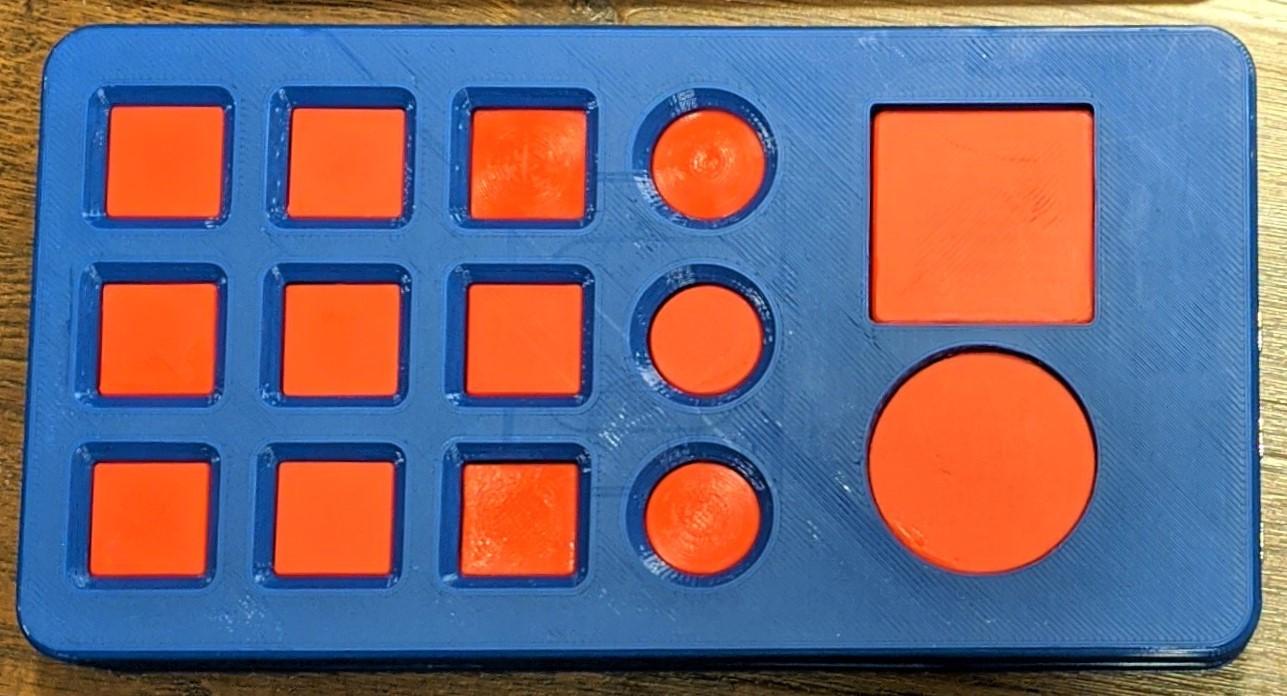 Concept Progression
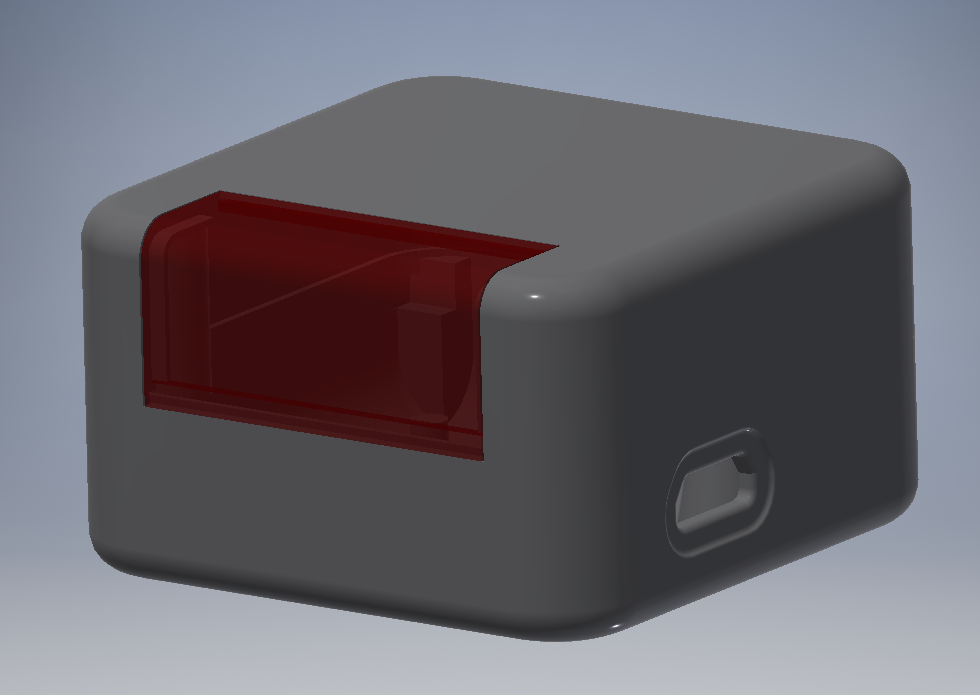 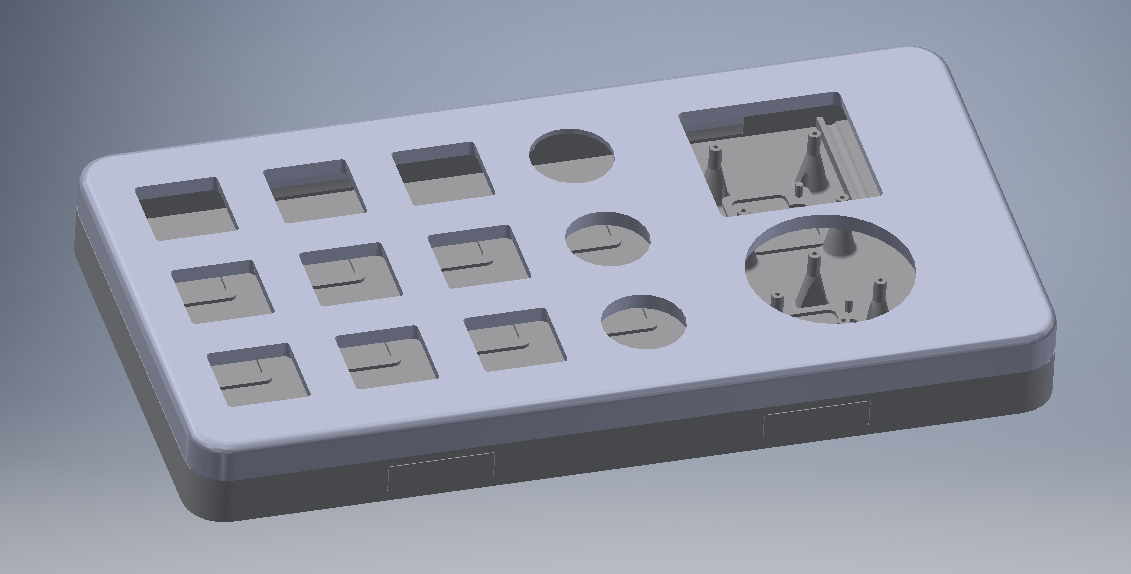 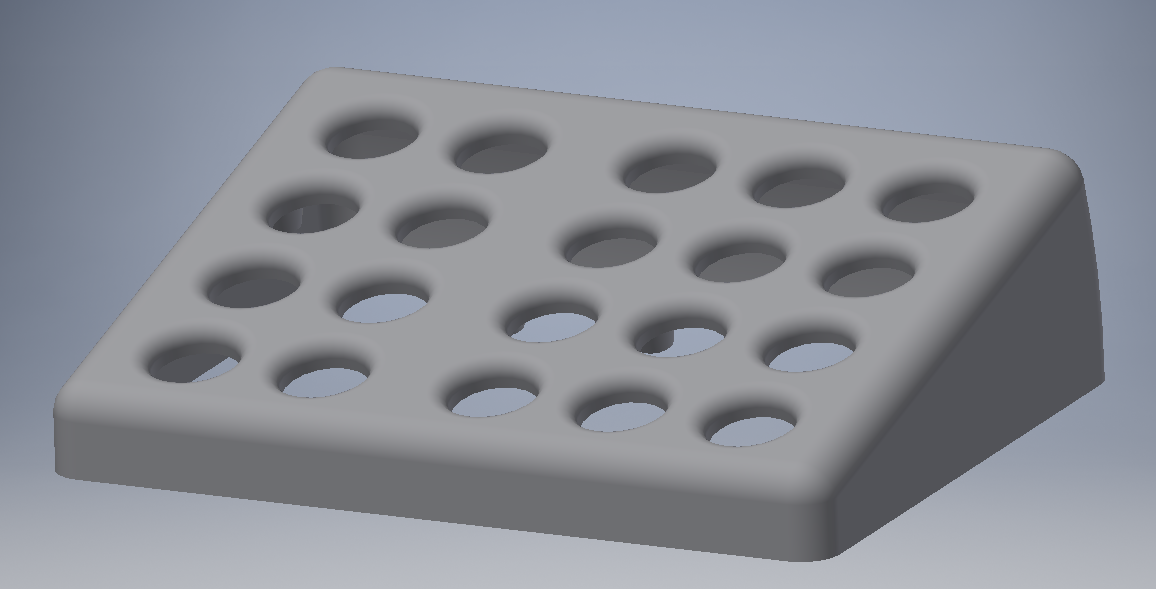 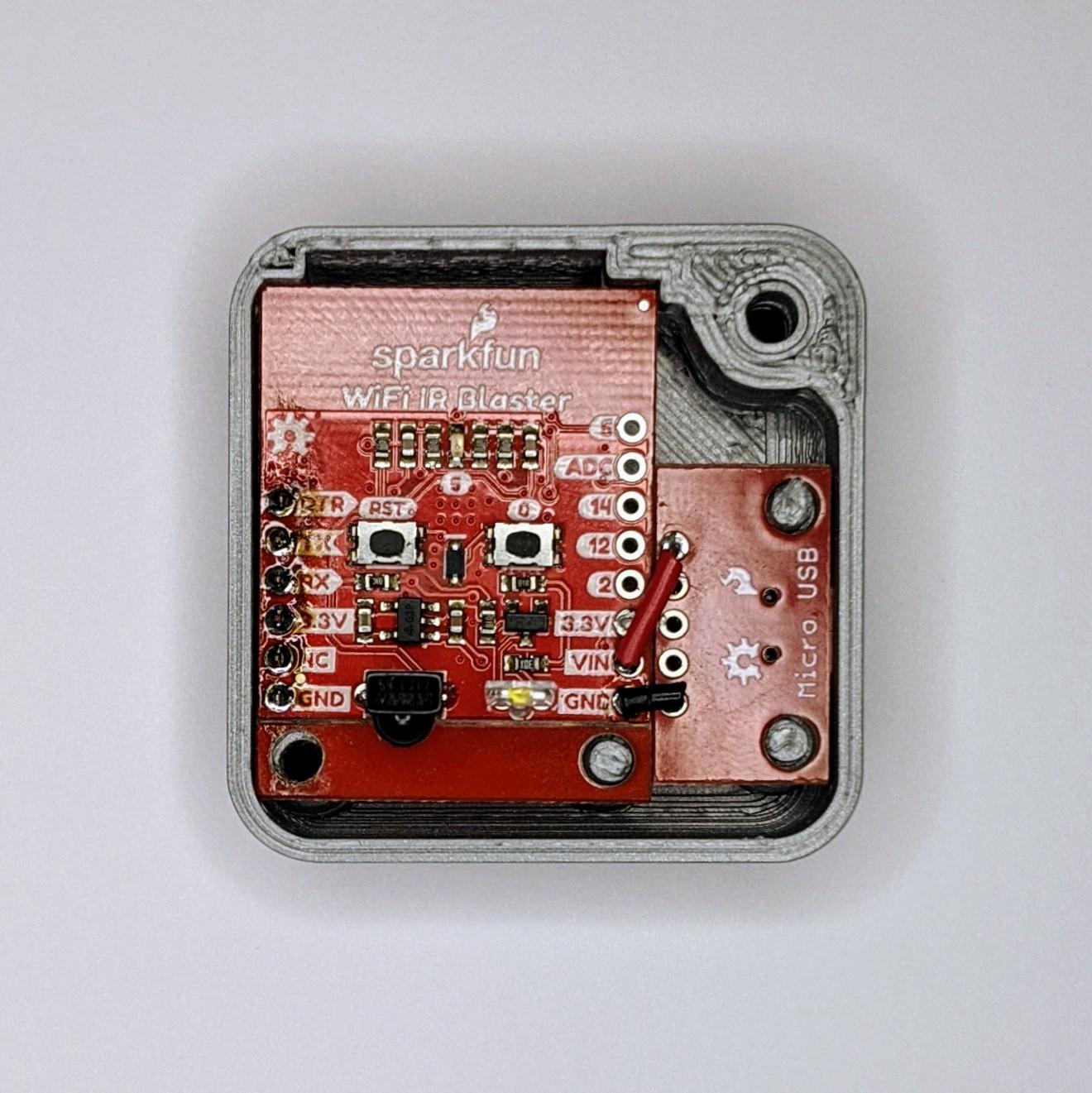 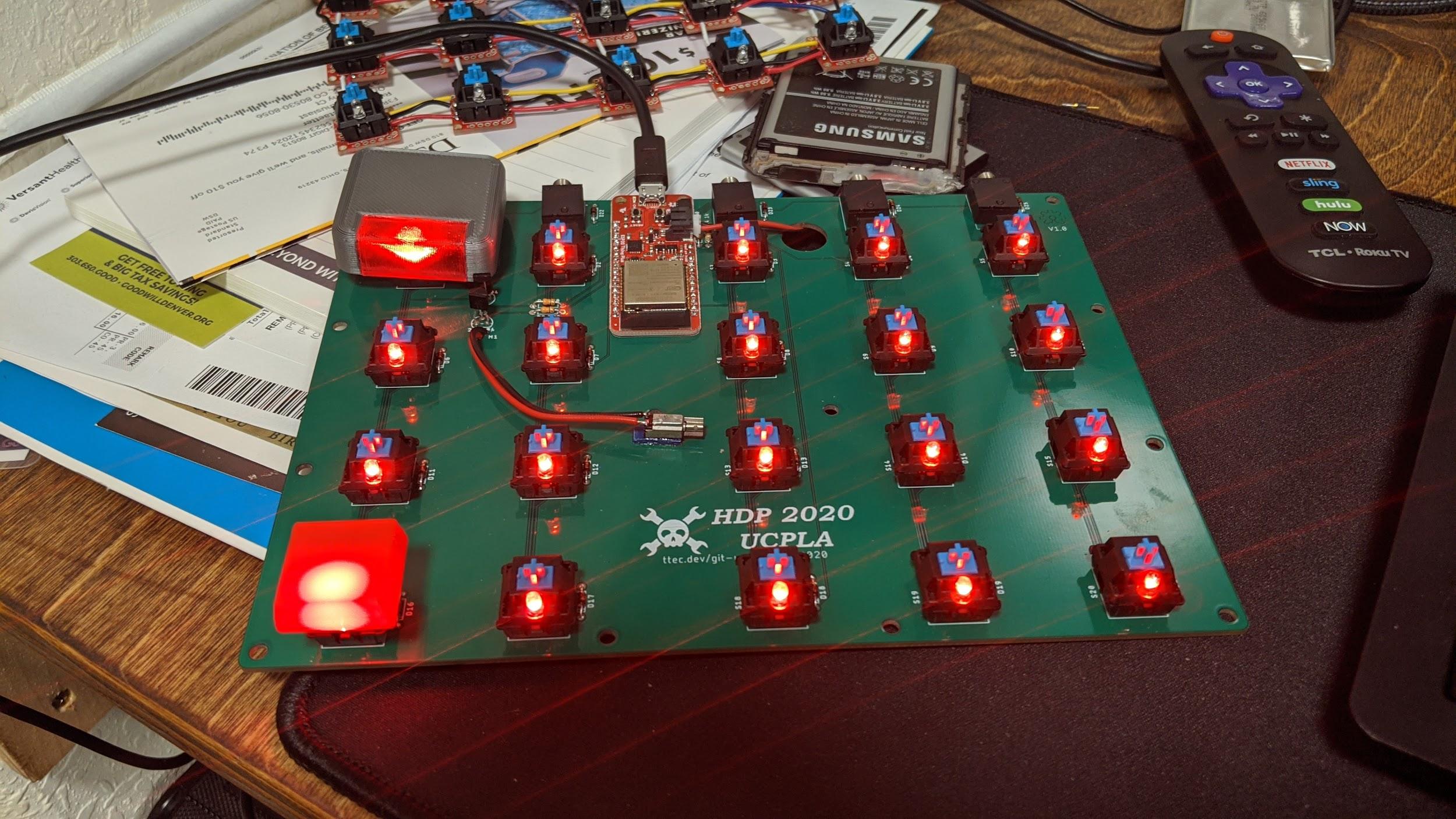 Deliverable & Demo
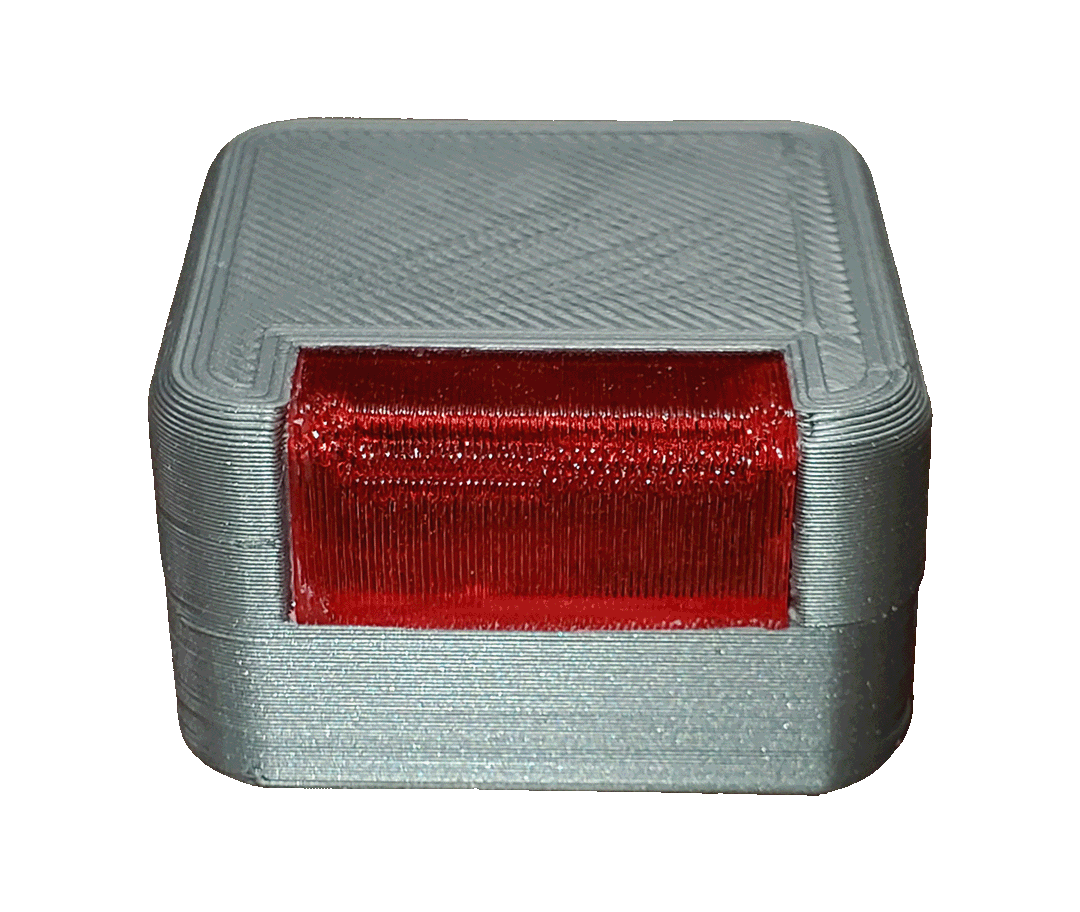 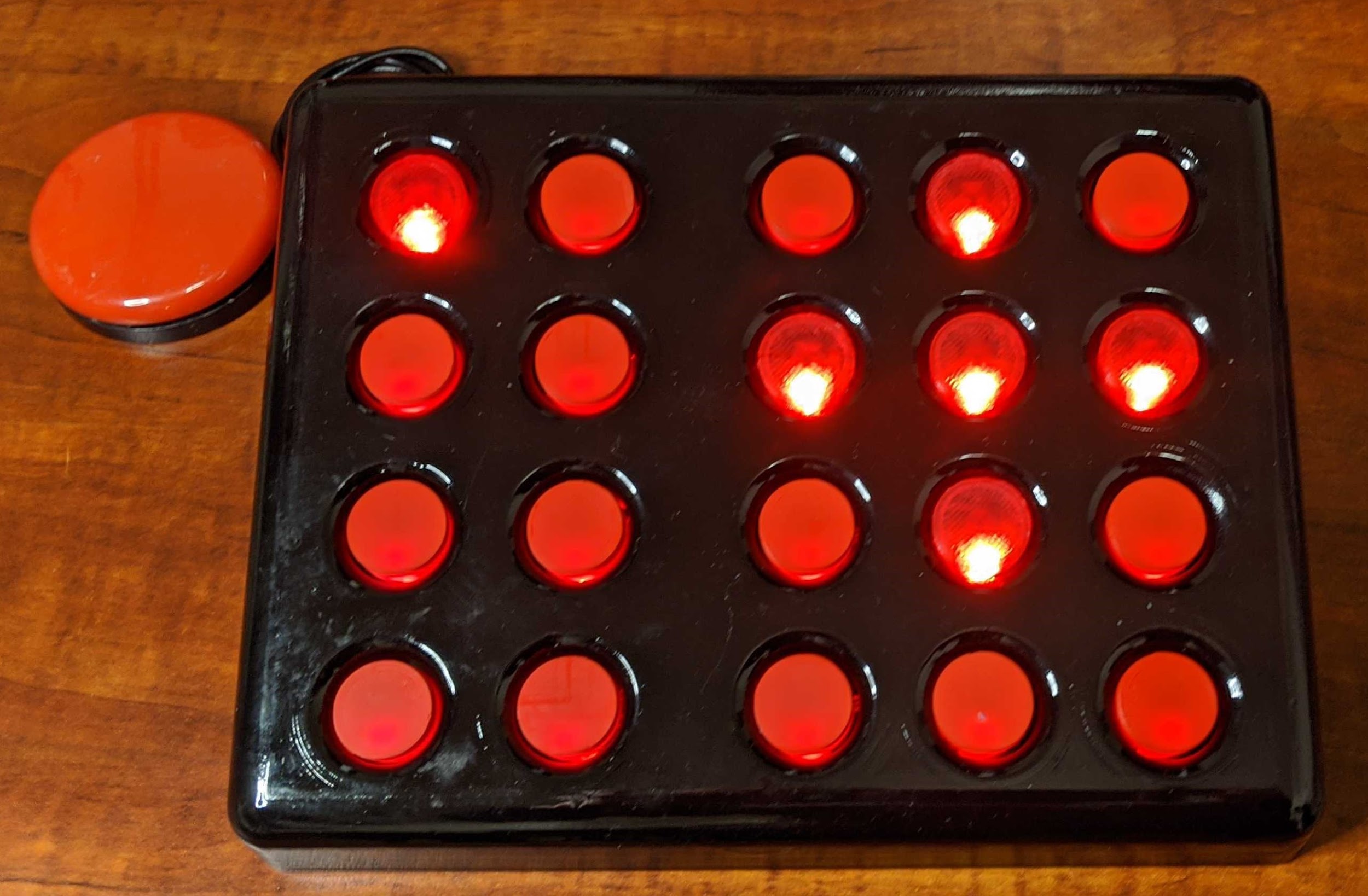 Thank you for your attention!

Questions, Comments and Feedback
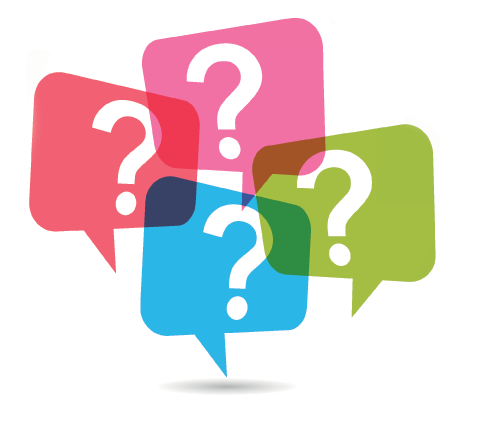